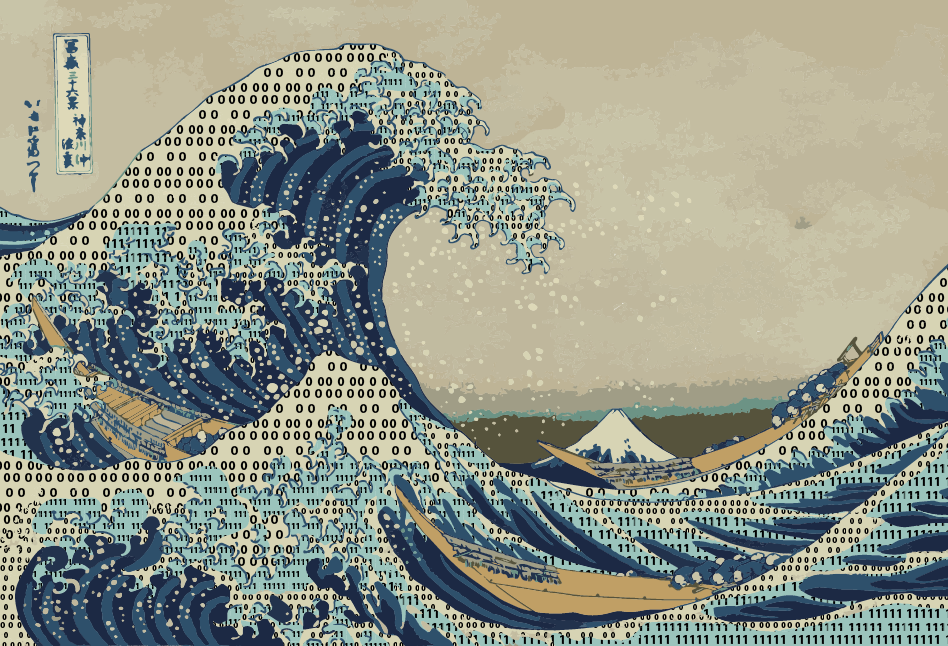 Math
Tools
A representational view of matrices
Operation
Data
Data
Data
Data
Operation
Operation
Operation
Operation
Output
Operations
Input
A note on notation
m = number of rows, n = number of columns
“Number”: Number of vectors
“Size”: Dimensionality of each vector (elements)
[Operation matrix] [Input matrix]
[number of operations x operation size] [size of input x number of inputs]
[m1 x n1] [m2 x n2] = [m1 x n2]
[2 x 3] [3 x 2] = [2 x 2]
n1 and m2 (where the matrices touch) have to match – size of operations has to match size of inputs.
The resulting matrix will have dimensionality number of operations x number of inputs.
Inner Product = Dot product
Dot product = Row Vector * Column Vector = Scalar

    DP =
scalar
[1xn]
[mx1]
[1x1]
(m=n)
5 6 7 8
1 2 3 4
1*5 + 2*6 + 3*7 + 4*8
70
Matrix multiplication
19   22 
43   50
1   2 
3   4
5   6 
7   8
1   2 
3   4
5   6 
7   8
(1*5 + 2*7)
(1*6 + 2*8)
3   4
3   4
1   2
1   2
(3*6 + 4*8)
(3*5 + 4*7)
The outer product
What if we do matrix multiplication, but when the two matrices are a single column and row vector? 




Output is a *matrix*, not a scalar.
[mx1]
[1xn]
[mxn]
1 2
3 4
OP =
(1*3) (1*4) 
(2*3) (2*4)
3	4 
6	8
The transpose = flipping the matrix
2	3

5	6

7	  8	9
4	7

2	  5	8

3	  6	9
NOT just a rotation!